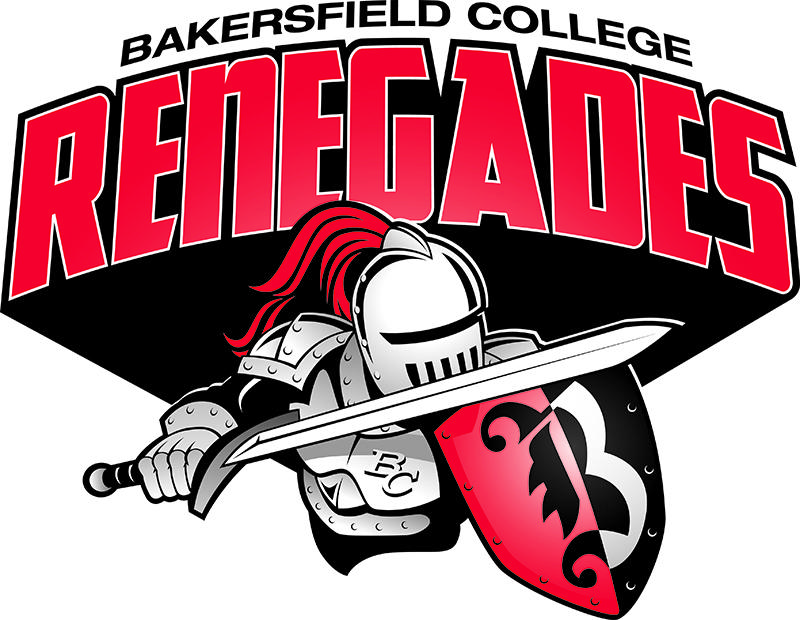 Rising Scholars Program
What is the Rising Scholars Program?
A face to face and correspondence educational program through Bakersfield College that gives incarcerated individuals the opportunity to take college level courses and earn transferable degrees and certificates of achievement.
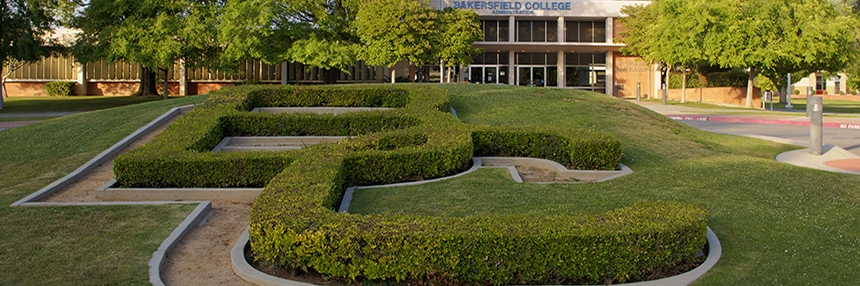 Why Did you change your name?
Formerly known as the Inmate Scholars Program
Inmate has a negative connotation within our field of higher education and our targeted student population
Our name aligns with the Rising Scholars Network at the California Community Colleges Chancellor’s Office
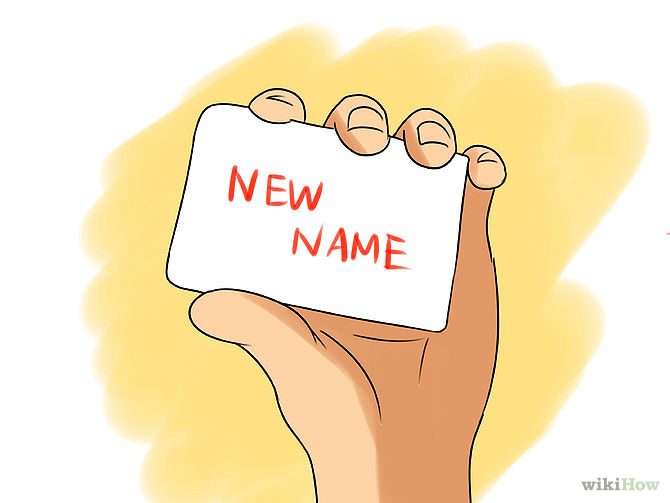 3
What Types of Institutions Are We Teaching In?
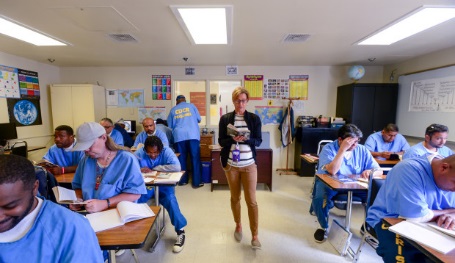 California State Prisons
Wasco State Prison-1 yard
Kern Valley State Prison-4 yards
North Kern State Prison-1 yard
Corcoran State Prison-4 yards
Substance Abuse Treatment Facility-4 yards
Learning and Career Pathways
Communication Studies Associate in Arts Degree for Transfer
Sociology Associate in Arts Degree for Transfer
History Associate in Arts Degree for Transfer
Psychology Associate in Arts Degree for Transfer
Industrial Automation Bachelor of Science Degree
Kern Valley State Prison Pilot Program
5
Enrollment Overview for Spring 2022 Semester
Continued Operations in 6 Facilities, for a Total of 14 Yards
86 Total Sections
Estimated student headcount is 952
Approximately 1,639 Student Enrollment
40 Instructors
6
Juvenile Hall Pilot
Partnered with Dual Enrollment
Offering STDV B6-Tools for College Success
Plans to Expand:
Kern Crossroads Facility
Camp Erwin Owen
7
Staff and Facilities Updates
New Department Assistant III
Rita Gabaldon
Basement Expansion
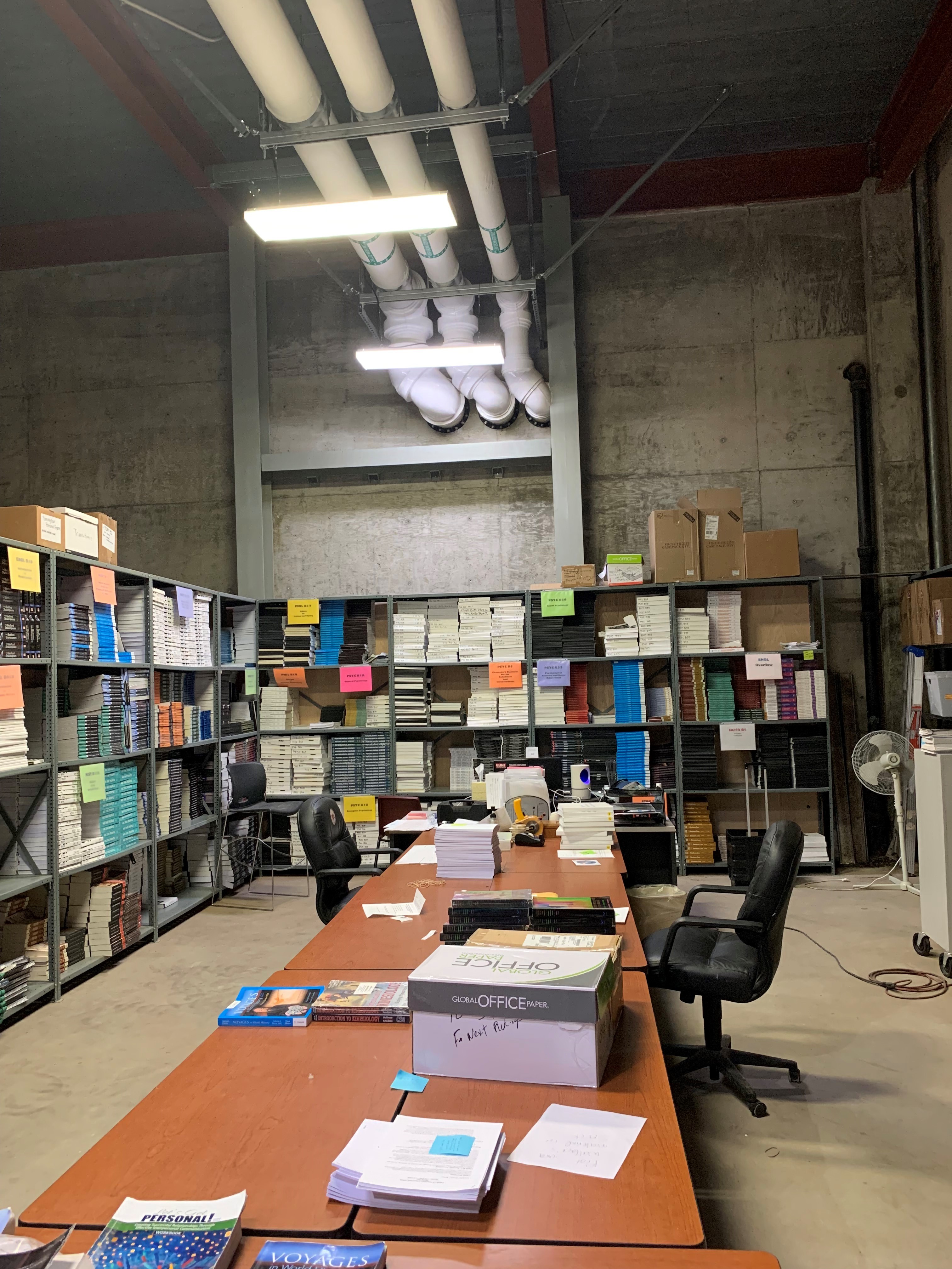 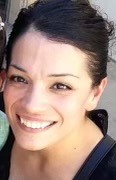 8
Industrial Automation BA Update
Mobile Classroom
Laptops (No Internet)
Electronics Courses: 
ELET B1A-Basic Electronics
ELET B3-Programmable Logic Controllers
9
Summer Entrepreneur Academy
Includes the following courses:
Introduction to Entrepreneurship
Business Plan I: Executive Summary 
Business Plan II: The Organizational Plan 
Business Plan III: The Marketing Plan
Business Plan IV: The Financial Plan
Execution of Business Plan
10
Connecting Students to the community
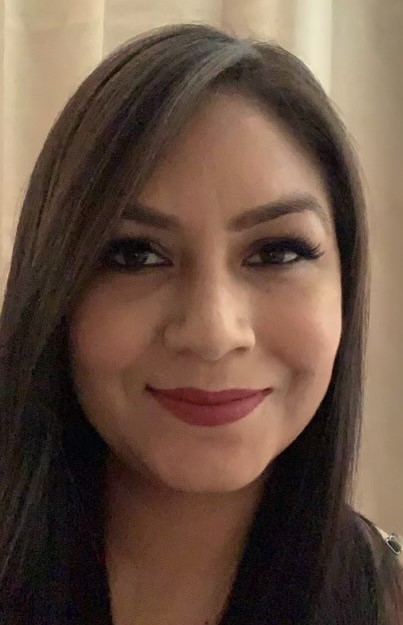 Diana Alcala
RSP Educational Advisor 
(661) 395-
dialcala@bakersfieldcollege.edu

Unite Us- Network that connects students to organizations and provide services to individuals in need.
11
Faculty Needs
Anthropology Instructor                            Needed to teach ANTH B1, ANTH B1L 					           and ANTH B3
Philosophy Instructor                                 Needed for Philosophy Pathway (PHIL 					           B18, PHIL B12, PHIL B6A, PHIL B7) 						           and to teach PHIL B35 for Area F
Foreign Language Instructor                    Needed for IGETC Pathway
Political Science Instructor                       Needed for Political Science Pathway 					          (POLSI B1, POLSI B2, POLS B3)
Sociology Instructor                                    Needed Sociology Pathway (SOCI B28, 					           SOCI B1, SOCI B45, and SOCI B2)
Geology/Earth Science Instructor          Needed for all pathways
12
If you are interested in teaching or collaborating with the Rising Scholars Program please reach out to us!

Angelica Perez, Program Director angelica.perez@bakersfieldcollege.edu
Sabrina Aguilar, Program Manager sabrina.aguilar@bakersfieldcollege.edu
Diana Alcala, RSP Educational Advisor
bryan.hirayama@bakersfieldcollege.edu
13